Communication scientifique et Research4Life
Research4Life
Research4Life est un partenariat public-privé formé de 5 collections :
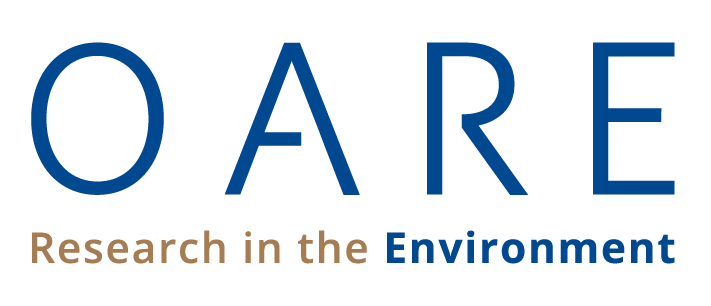 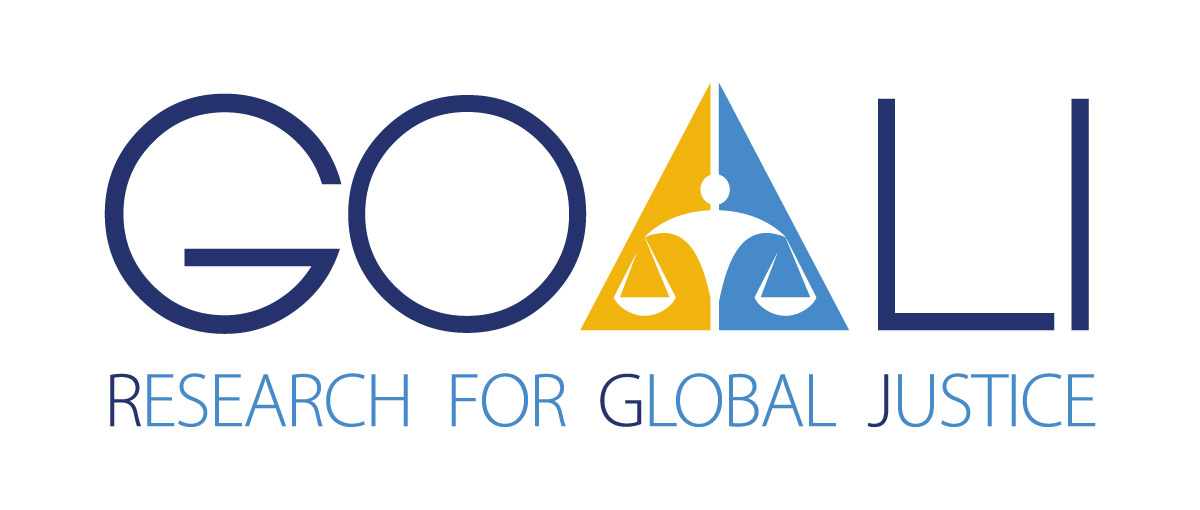 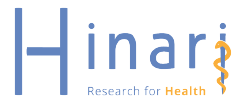 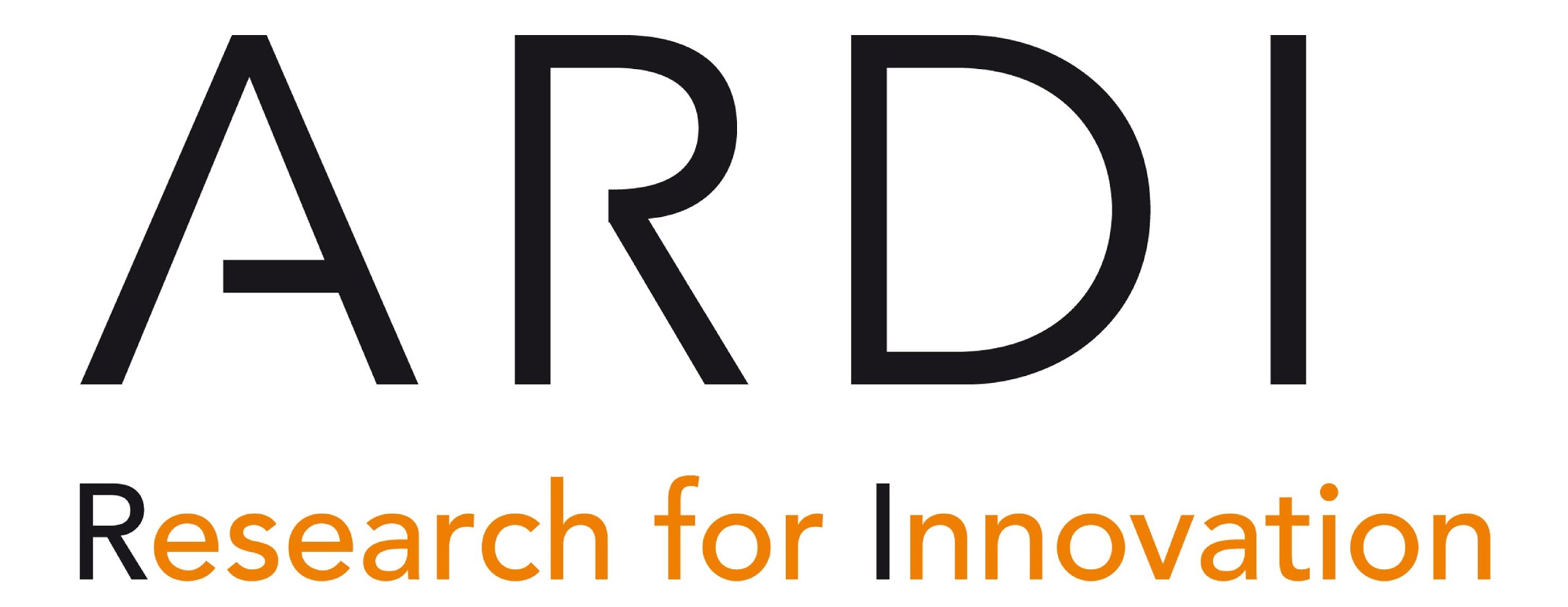 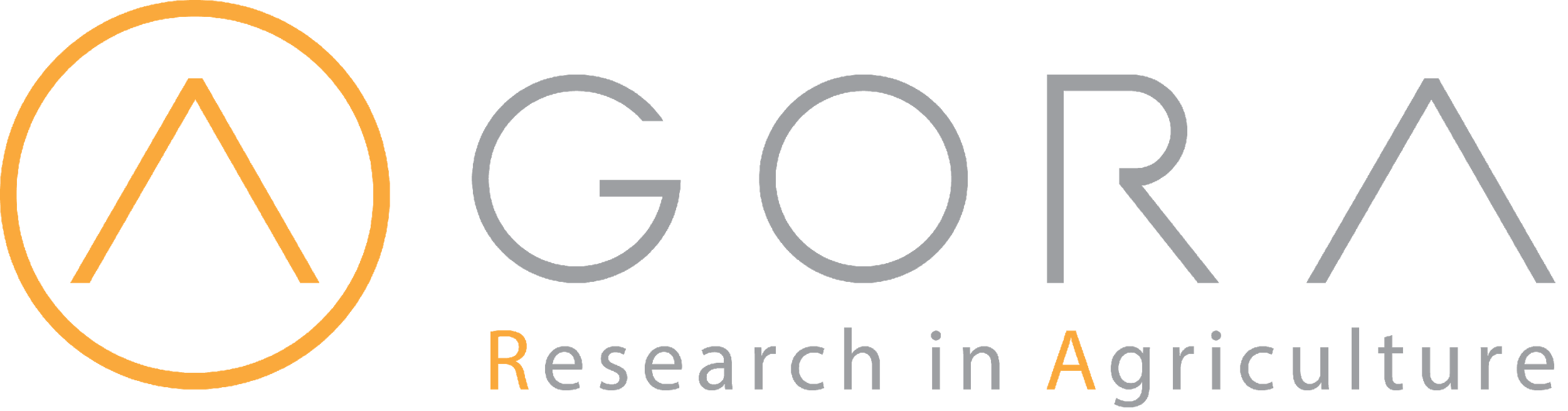 Plan de la leçon
Introduction.
Partenariat Research4Life.
Programmes Reasearch4Life.
Critères d'éligibilité aux programmes Research4Life.
Catégories de pays du groupe A et du groupe B.
Accord d'utilisation et conditions d'utilisation de Research4Life.
Inscription aux programmes Research4Life.
Accès aux programmes Research4Life.
Service d'assistance Research4Life.
Sommaire.
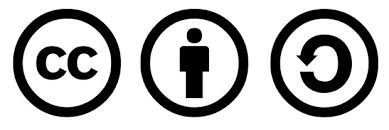 v1.5 avril 2023
Ce travail est autorisé par Creative Commons Attribution-ShareAlike 4.0 International (CC BY-SA 4.0)
Objectifs d'apprentissage
Le partenariat Research4Life.
Les programmes de Research4Life et leur couverture par sujet.
Les facteurs d'éligibilité aux programmes.
Les accords d'utilisation et les conditions d'utilisation des collections.
Type de système d'accès et d'authentification.
L'accès à un large éventail de publications scientifiques est hors de portée des universités et des instituts de recherche dans les pays à faible revenu.
Introduction
Le coût d'abonnement typique pour un seul titre de revue est de plusieurs milliers de dollars.
L'initiative Research4Life a été créée pour réduire l'écart de connaissances entre les pays à revenu élevé et les pays à revenu faible ou intermédiaire.
Research4Life offre un accès abordable à des recherches scientifiques importantes.
informations supplémentaires sont disponibles sur le site Web de Research4Life : https://www.research4life.org/
Research4Life est un partenariat public-privé entre la FAO, l'OMS, le PNUE, l'OMPI, l'OIT, l'Université Cornell, l'Université de Yale, l'Association internationale des éditeurs scientifiques, techniques et médicaux (STM) et jusqu'à 155 éditeurs scientifiques internationaux.
Le principal objectif de Research4Life est de réduire l’écart de connaissances entre les pays à revenu élevé et les pays à revenu faible ou intermédiaire en fournissant un accès abordable à une recherche scientifique de haute qualité.
Depuis 2002, Research4Life a fourni aux chercheurs de plus de 11,000 institutions dans plus de 125 pays à revenu faible ou intermédiaire un accès en ligne gratuit ou à faible coût à jusqu’à 205,000 revues et livres de premier plan dans les domaines de la santé, de l'agriculture, de l'environ-nement, des sciences appliquées et des lois.
Qu'est-ce que Reasearch4Life?
Programmes Research4Life.
Via le portail de contenu unifié, les utilisateurs peuvent accéder aux collections suivantes :
Recherche en santé (Hinari),
Recherche en agriculture (AGORA),
Recherche en environnement (OARE),
Recherche pour le développement et l'innovation (ARDI), et
Recherche pour la justice mondiale (GOALI).
Pour accéder au portail de contenu unifié ou AGORA ou ARDI, cliquez sur le lien: https://portal/research4life/org/
Hinari - Recherche pour la santé.
Lancé en 2002.
Géré par l'Organisation mondiale de la santé (OMS) en partenariat avec la bibliothèque de l'Université de Yale et jusqu'à 160 éditeurs.
Donne accès jusqu’à 22 000 revues, 68 000 livres électroniques et 125 autres ressources d'information.
Les revues peuvent être recherchées via une version spéciale de PubMed (Medline) et via d'autres index d'articles.
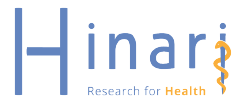 Disponible à
www.who.int/hinari
AGORA - Accès à la recherche mondiale en ligne en agriculture.
Lancé en 2003, géré par l'Organisation des Nations Unies pour l'alimentation et l'agriculture..
Pour les étudiants, les enseignants et les chercheurs en agriculture, pêche, alimentation, sciences vétérinaires, nutrition et sciences biologiques et de la vie connexes dans le monde en développement.
Fournit un accès gratuit ou à faible coût à une collection jusqu’à 19 000 revues clés, 52 000 livres et 70 autres sources d'information.
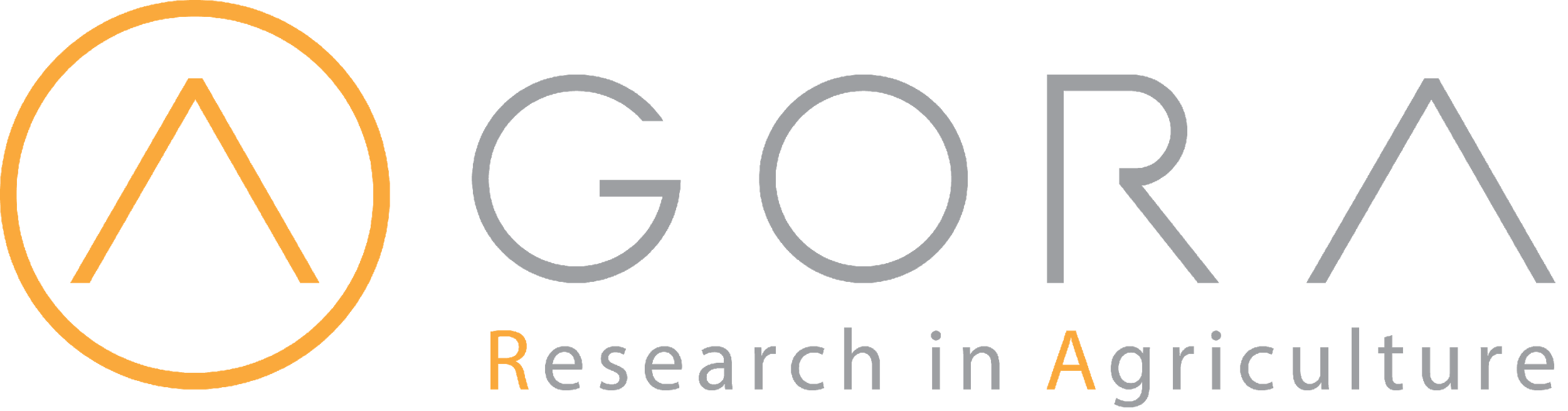 Disponible à http://www.fao.org/agora
OARE - Recherche en environnement.
Lancé en 2006.
OARE (Accès en ligne à la recherche sur l'environnement) est géré par le Programme des Nations Unies pour l'environnement (PNUE) en partenariat avec l'Université de Yale et jusqu'à 65 éditeurs.
Donne accès jusqu’à 14 500 revues, 38 000 livres électroniques et 60 autres ressources d'information.
Couvre des disciplines telles que; environnement naturel, toxicologie environnementale et pollution, zoologie, botanique, écologie et bien d'autres.
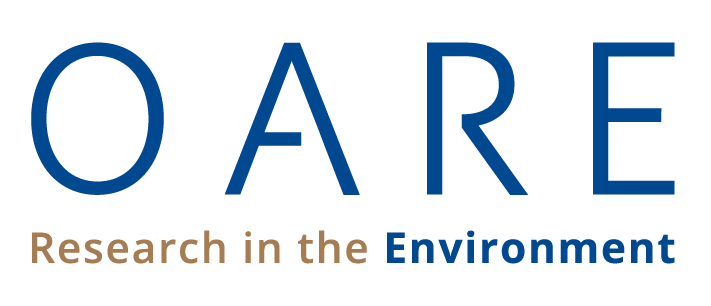 ARDI - Recherche pour le développement et l'innovation.
Lancé en 2009.
ARDI (Accès à la Recherche pour le Développement et l'Innovation) est géré par l'Organisation Mondiale de la Propriété Intellectuelle en partenariat avec ses éditeurs partenaires.
Vise à améliorer la littérature savante dans des domaines divers de la science et de la technologie.
ARDI donne accès à jusqu’à 9 000 revues, 52 000 livres électroniques et ouvrages de référence et 40 autres sources d'information, dans 120 pays.
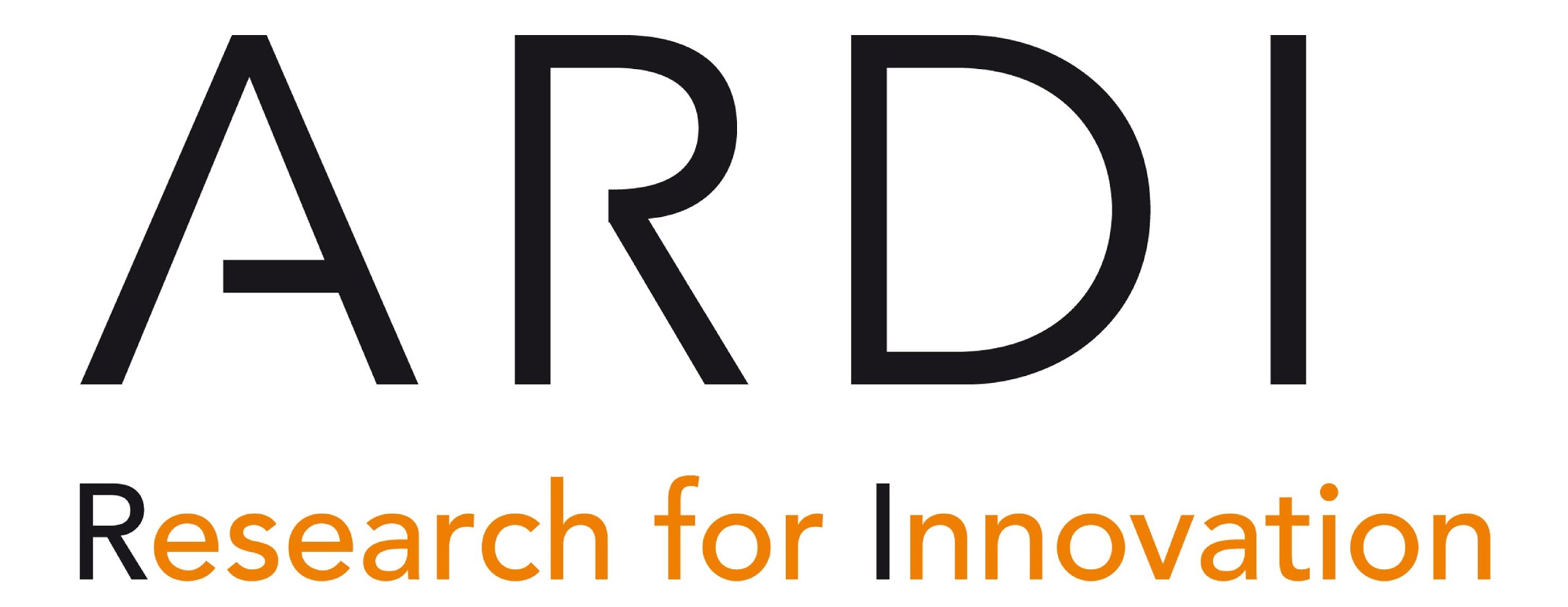 GOALI - Recherche pour la justice mondiale
Lancé en 2018.
GOALI (Global Online Access to Legal Information) est coordonné par l'Organisation internationale du travail (OIT), le Centre international de formation de l'OIT, la Lillian Goldman Bibliothèque de l’école de Droits de Yale et la Bibliothèque de l’école de Droits de Cornell.
Donne accès à 3 500 revues, 18 000 livres et 155 autres ressources d'information. Se concentre sur la recherche et la formation juridiques.
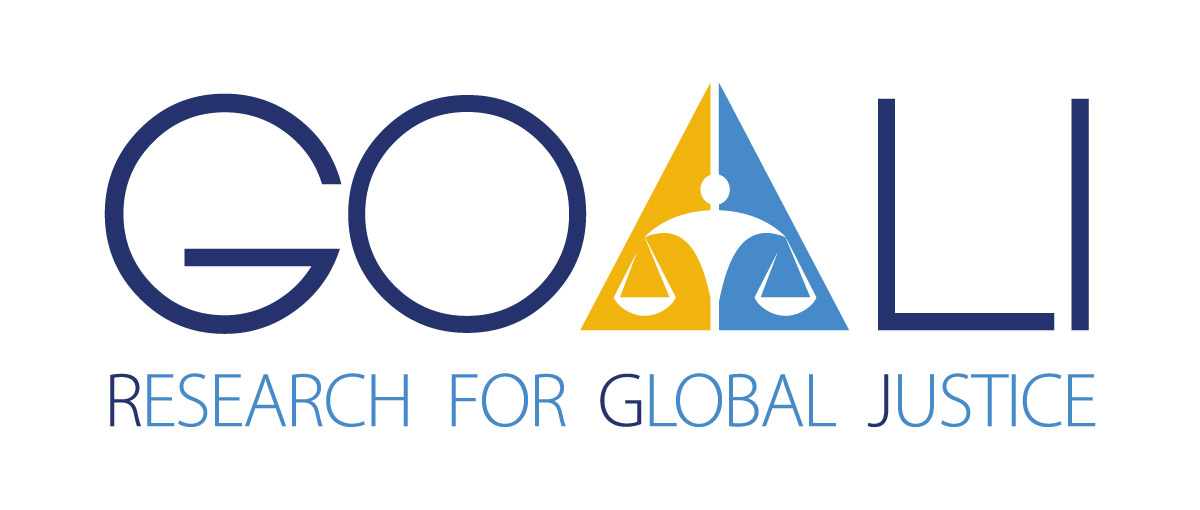 Accès aux portails de contenu
Depuis le 1er juillet 2021, Research4Life a lancé un nouveau portail de contenu qui réorganise et améliore l'accès à de nombreuses revues, livres et autres ressources.
Portail de contenu unifié - accès aux collections des cinq disciplines https://portal.research4life.org/ 
Portail de contenu AGORA https://agora.research4life.org/
Portail de contenu ARDI https://ardi.research4life.org/  
Aussi disponible sur le site , Research4Life: https://login.research4life.org
L'accès à Research4Life est limité aux établissements éligibles dans les pays éligibles. Ceux-ci inclus:
Admissibilité
Universités nationales
Écoles professionnelles
Instituts de recherche
Hôpitaux d'enseignement et centres de santé
Bureaux du gouvernement
Bibliothèques nationales
Centres de vulgarisation agricole
Organisations non gouvernementales locales
Facteurs qui définissent si un pays est éligible.
RNB total par la Banque mondiale
RNB par habitant par la Banque mondiale
Pays les moins avancés (PMA) des Nations Unies
Indice de développement humain (IDH) du PNUD
Espérance de vie en bonne santé (HALE) par l'OMS

Les pays, régions ou territoires dont le RNB total est supérieur à 1 billion de dollars US$ ne sont pas éligibles aux programmes Research4Life, quels que soient les autres facteurs.
[Speaker Notes: L'éligibilité des pays est évaluée une fois par an. Cela dépend de différents facteurs qui définissent si un pays est éligible et si les pays éligibles feront partie des catégories «Groupe A» ou «Groupe B»]
Offre principale du groupe A - Accès gratuit
Offre principale du groupe B - Accès payant
Catégories de pays du groupe A et du groupe B
Liste des pays les moins avancés des Nations Unies et / ou
Le revenu national brut (RNB) total est égal ou inférieur à 15 milliards de dollars US$ lorsque le revenu national brut par habitant (RNB) est égal ou inférieur à 3000 dollars US$
Le RNB total est égal ou inférieur à 2 milliards de dollars US$, le RNB étant égal ou inférieur à 5000 dollars US$
Le RNB total est égal ou inférieur à 200 milliards de dollars US$ lorsque: l'indicateur du développement humain (IDH) est égal ou inférieur à 0,60 et / ou (RNBpc) est égal ou inférieur à 1500 dollars US$
Le RNB total est égal ou inférieur à 1,5 milliard de dollars US$ et / ou
Le RNB total est égal ou inférieur à 25 milliards de dollars US$ lorsque le RNBpc est inférieur ou égal à 10000 dollars US$ et / ou
Le RNBP est égal ou inférieur à 6000 USD lorsque l'espérance de vie en bonne santé (HALE) est égale ou inférieure à 55
Le RNB total est égal ou inférieur à 300 milliards de dollars US$ lorsque: l'IDH est égal ou inférieur à 0,67 et / ou le RNBpc est égal ou inférieur à 6000 dollars US$
Les pays du groupe A ont un accès gratuit à Research4Life. Les pays du groupe B doivent payer 1 500 USD par an pour avoir accès à Research4Life.
[Speaker Notes: L'éligibilité des pays est évaluée une fois par an. Cela dépend de différents facteurs qui définissent si un pays est éligible et si les pays éligibles feront partie des catégories «Groupe A» ou «Groupe B»

Interprétation du groupe A: - Un pays, une zone ou un territoire doit remplir au moins l'un des quatre facteurs désignés par des puces pleines. - Le dernier facteur est complexe. Pour y parvenir, le pays, la zone ou le territoire doit répondre au critère principal de la puce pleine et à au moins l'un des sous-facteurs désignés par les puces ouvertes en dessous.

Interprétation du groupe B:
- Un pays, une zone ou un territoire doit remplir au moins l'un des quatre facteurs désignés par des puces pleines.
- Les deuxième et troisième facteurs sont complexes. Pour les remplir, le pays, la zone ou le territoire doit répondre aux deux critères énumérés dans la puce pleine.
- Le dernier facteur est complexe. Pour y parvenir, le pays, la zone ou le territoire doit répondre au critère principal de la puce pleine et à au moins l'un des sous-facteurs désignés par les puces ouvertes en dessous.]
Catégories de pays du groupe A et du groupe B suite.
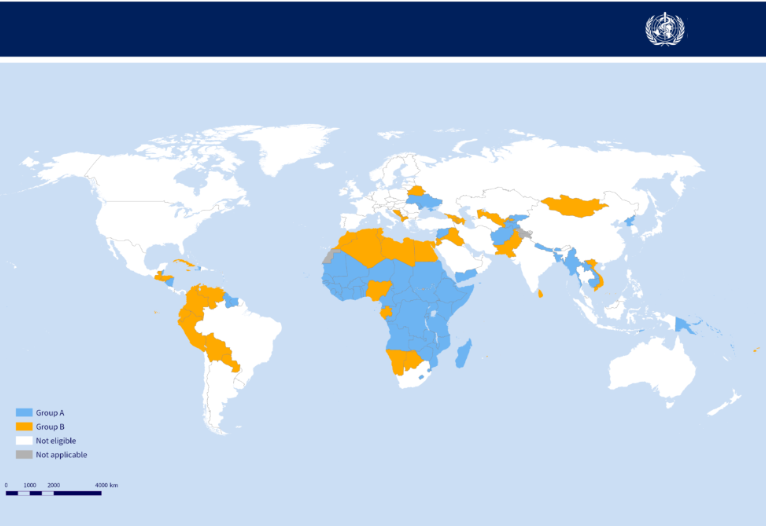 Organisation Mondiale de la Santé
Eligibilité à Research4Life 2023
Les pays affectés au groupe A ou au groupe B sont éligibles à toutes les collections Research4Life.
Groupe A
Groupe B
Non éligible
Non applicable
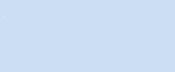 Groupe A
Groupe B
Non éligible
Non applicable
Source des données : Reserach4Life
Date de création de la carte : 01 février 2023
Production de la carte WHO GIS Centre de la santé, DNA/DDI
© OMS 2023. Tous droits réservés.
Les désignations employées et la présentation du matériel dans cette publication n'impliquent pas l'expression d'un pays, d'un territoire, d'une ville ou d'une zone quelconque de ses autorités, ou concernant la délimitation de ses frontières ou limites. Les lignes en pointillés et en tirets sur les cartes représentent des lignes frontalières approximatives pour lesquelles il n'existe pas encore d'accord complet.
[Speaker Notes: https://www.research4life.org/access/criteria/]
Contrat d'utilisation et conditions d'utilisation de Research4Life
Les programmes Research4Life nécessitent un contrat d'utilisateur signé qui active le compte.
Le contrat d'utilisation est conclu entre l'institution enregistrée et les éditeurs partenaires de Research4Life.
Il permet au licencié d’utiliser l’offre des éditeurs et définit les règles d’utilisation de tous les programmes Research4Life.
Il couvre des informations clés sur l'utilisation des informations d'identification, le droit d'auteur et l'utilisation équitable.
Research4Life PERMET aux institutions enregistrées et à leurs utilisateurs autorisés de:
Partager le mot de passe avec des collègues, étudiants ou membres du corps professoral du même établissement
Télécharger ou imprimer jusqu'à 15% d'un numéro de journal ou d'un livre,
Utiliser du matériel à des fins éducatives (dossiers de cours ou réserves) ou faire des copies pour les membres institutionnels,
Utiliser les programmes Research4Life sur des ordinateurs personnels appartenant personnellement aux employés, aux professeurs ou aux étudiants de l'établissement.
Si vous êtes "temporairement" hors du pays ou si vous participez à un programme d'enseignement à distance d'une institution enregistrée, l'accès est autorisé.  Dans le cas contraire, ce type d'utilisation est interdit.
Research4Life ne permet PAS aux institutions enregistrées et à leurs utilisateurs autorisés de:
Partager le nom d'utilisateur et le mot de passe Research4Life en dehors de l'institution enregistrée,
Publier du contenu sur des sites Web ou publier des informations d'identification en ligne,
Accéder à distance aux programmes Research4Life à partir d'autres installations que des appareils institutionnels ou des appareils appartenant à des employés, des professeurs ou des étudiants de l'institution,
Accéder aux programmes Research4Life lors d'un voyage en dehors de leur pays, sauf pour une courte durée (par exemple, assister à une conférence ou à une formation) ou être inscrit à un cours d'enseignement à distance et résider dans un autre pays).
Télécharger ou imprimer des numéros de journaux ou des livres complets,
Fournir des documents disponibles via tous les programmes Research4Life moyennant des frais,
Modifier, adapter, transformer ou créer toute œuvre dérivée à partir du matériel des éditeurs,
Et ils doivent reconnaître que:
Les propriétaires, employés ou affiliés de sociétés à but lucratif ne sont pas considérés comme des utilisateurs autorisés.
Inscription aux programmes Research4Life
Un guide étape par étape sur la façon de s'inscrire en ligne est disponible sur le site Web de Research4Life – https://www.research4life.org/access/how-to-register/
Les particuliers ne sont pas éligibles pour s'inscrire, seules les institutions le sont.
Un formulaire d'inscription en ligne est disponible sur le site Web de Research4Life
Avant de continuer, veuillez consulter la liste des institutions enregistrées pour vérifier si l'institution est déjà enregistrée.
Une fois que le formulaire d'inscription soumis a été examiné par Research4Life, le candidat recevra un e-mail contenant des instructions supplémentaires.
Accès à Research4Life
Research4Life accorde l'accès de deux manières:
Via l'adresse IP institutionnelle.
Grâce aux identifiants de connexion institutionnels.
Il est recommandé aux établissements enregistrés de mettre à niveau l'accès en enregistrant leur adresse IP institutionnelle, car cela fournit un accès transparent à leurs utilisateurs.
Veuillez vous assurer que l'adresse IP de l'institution est enregistrée dans l’IP Registry, il s'agit d'une étape de validation nécessaire avant que Research4Life puisse enregistrer l'IP de l'établissement dans son système.
Une fois inscrit à l’IP Registry, envoyez votre demande d'enregistrement IP à r4l@research4life.org
Si vous avez besoin d'aide pour utiliser les programmes Research4Life, veuillez contacter: r4l@research4life.org
Service d'assistance Research4Life
Liste de contrôle pour les problèmes d'accès:
Quel est le nom et le pays de votre institution?
Quel est le nom d'utilisateur et le mot de passe que vous utilisez? (le cas échéant)
Votre établissement utilise-t-il un accès IP au programme Research4Life? (le cas échéant)
Pouvez-vous vous connecter ou recevez-vous un message "Échec de l'authentification"?
Avez-vous des problèmes pour accéder à tout le contenu ou simplement à un journal ou un livre spécifique?
Si vous rencontrez un problème pour accéder à un titre spécifique, veuillez noter le nom de ce journal ou de ce livre.
Veuillez inclure une capture d'écran (y compris l'URL) de l'erreur que vous rencontrez.
Sommaire
Cette leçon présente des informations de base sur le partenariat Research4Life dans son ensemble et ses programmes, y compris l'enregistrement, l'accès, les conditions d'utilisation et les services d'assistance
Pour des informations plus détaillées, cliquez sur le lien suivant:
https://www.research4life.org/
Bibliographie
Research4Life. 2020a. éligibilité à l'accès à Research4Life.  Research4Life [en ligne]. [Cité le 1er octobre 2020].https://www.research4life.org/access/eligibility/ 
Research4Life. 2020b. éligibilité critères de Research4Life. Research4Life [en ligne]. [Cité le 1er octobre 2020]. https://www.research4life.org/access/criteria/ 
Research4Life. 2020. Inscription aux programmes Research4Life. Research4Life [en ligne]. [Cité le 1er octobre 2020]. https://www.research4life.org/access/how-to-register/ 
Research4Life. 2020d. Formulaire d'inscription de Research4Life. Research4Life [en ligne]. [Cité le 1er octobre 2020]. https://registration.research4life.org/register/default.aspx 
Research4Life. 2020e. Institutions académiques de Research4Life. [Cité le 1er octobre 2020]. https://www.research4life.org/wp-content/uploads/2019/06/Research4Life-Academic-Institutions.pdf
Pour plus d'informations sur Research4Life

www.research4life.org
r4l@research4life.org
Research4Life est un partenariat public-privé de cinq collections :
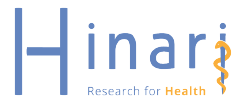 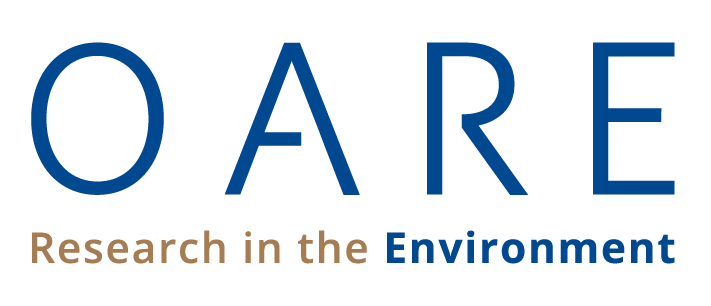 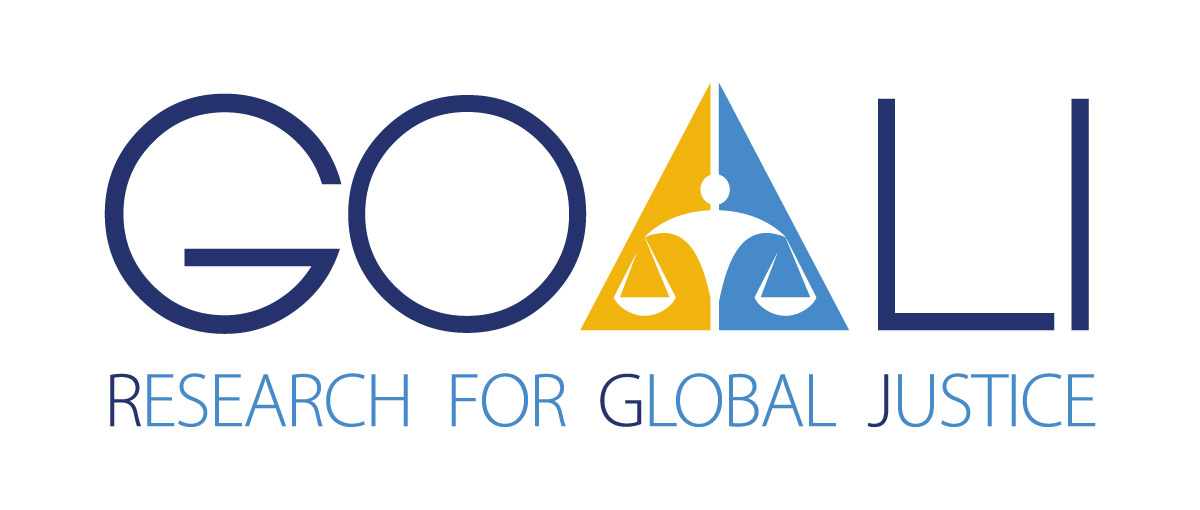 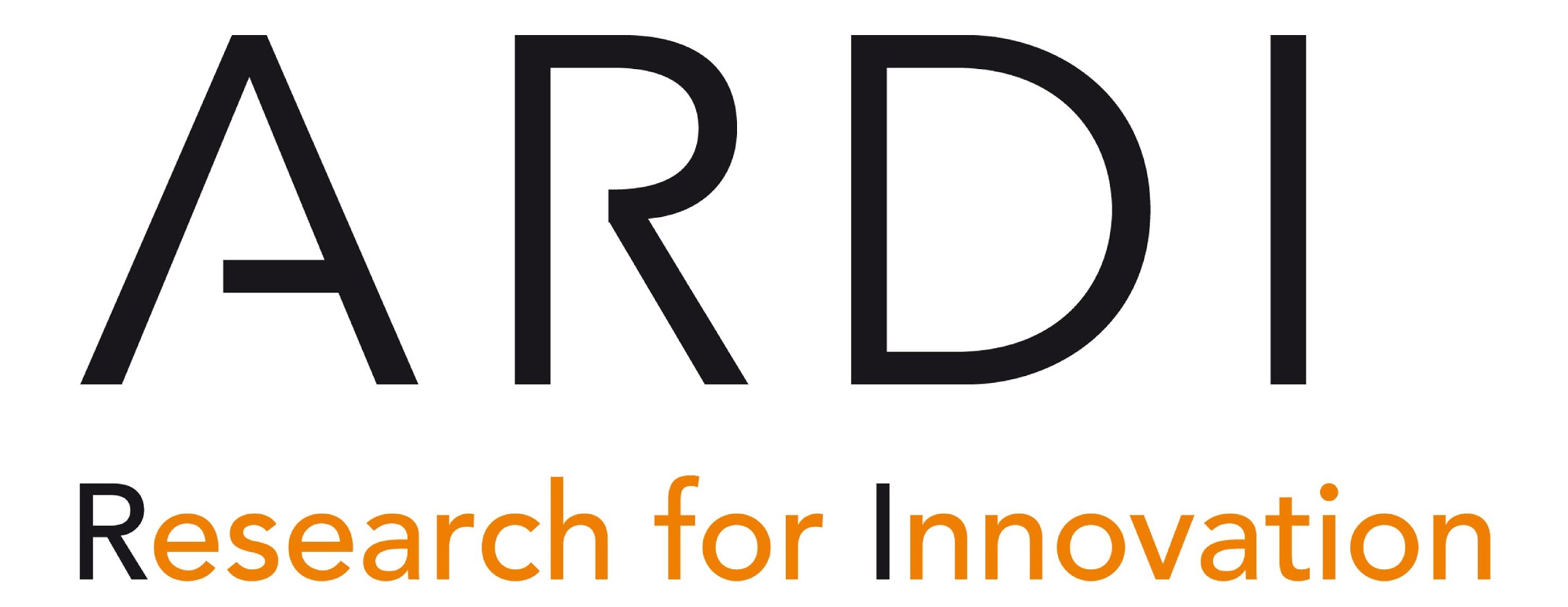 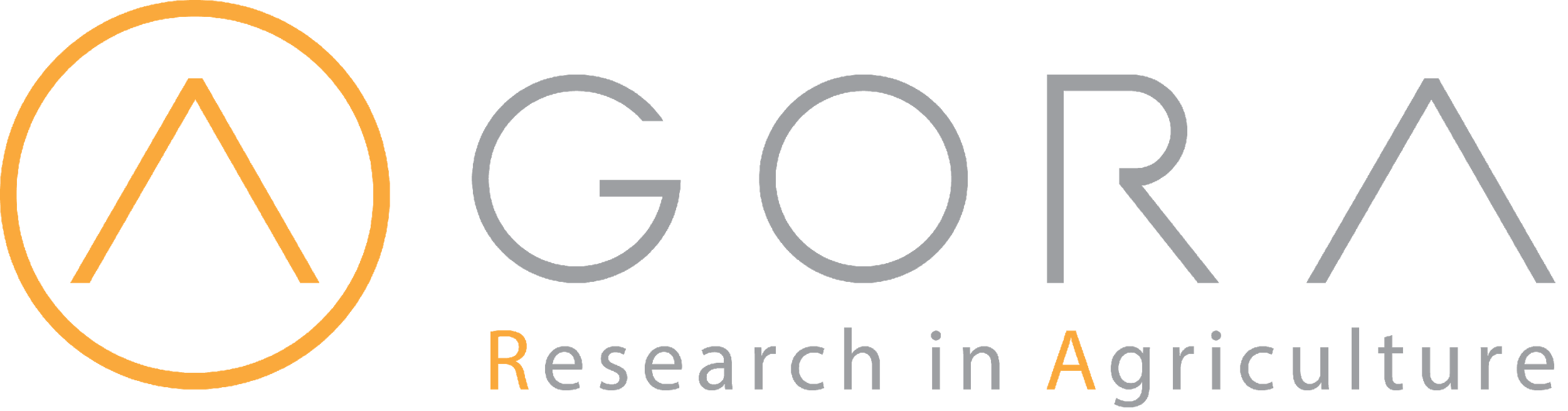